Prerequisites for integration on the African continent. A P2P perspective.  Seminar on African Union Vision 2063 as it relates to migration, regional integration and the Africa passport
14 November, 2017
Venue: E249, Second floor, New Wing, Parliament, Capetown

Dr Emmanuel Sekyere (AISA)
Human Sciences Research Council
Outline
Aspirations of the Abuja Treaty of 1991, w.r.t. movement of people in the context of regional integration

Interlinkages with Agenda 2063  

Status quo, an inter-REC comparison.

Benefits of P2P integration and movement of people

Pertaining challenges and pre-requisites for achieving P2P integration  

Conclusion and recommendations
2
Abuja Treaty 1991, established the African Economic Community
“To promote economic, social and cultural development and the integration of African economies, in order to increase economic self reliance and promote an endogenous and self-sustained development”  

Abuja Treaty establishing the African Economic Community, Article 4. Objective 1. (a)
3
Abuja Treaty 1991, w.r.t movement of people
Africa is a continent of small, fragmented and less developed states

The essence of integration is to join forces through integration to achieve a larger market, larger labour force, technological and skills transfer, free capita mobility, and

…in the process some scale and scope economies in production and growth (inclusive)

Enhance our collective comparative and competitive edge in a highly competitive and unfavourable global environment.
4
Abuja Treaty 1991, w.r.t movement of people
African states and their leaders committed to; 

promoting free movement of persons, rights of residence, right of establishment, single tourist visas and regional passports.

urging one another to adopt employment policies that allow free movement of persons within the proposed African economic community (AEC)

strengthening co-operation in education and training, coordinate and harmonise their policies for developing the capacity/skills required to enhance social progress and the development of the continent.
5
Intercessions with linkages with Agenda 2063…the Africa we want
An integrated continent, politically united and based on the ideals of Pan-Africanism and the vision of Africa’s Renaissance
An Africa whose development is people-driven, relying on the potential of African people, especially its women and youth, and caring for children
An Africa with a strong cultural identity, common heritage, shared values and ethics
6
Recent policy developments on free movement of people
In addition to the long standing Abuja Treaty of 1991, the Agenda 2063 calls for visa free travel by all Africans within Africa by 2018 

AfDB’s Africa Visa Openness Index Report, launched in 2016

The move by several African countries to offer visas on arrival to citizens of AU member states;

The launch of the Africa passport in July 2016, 27th Africa Union Summit in Kigali, Rwanda
7
Implementation status quo; inter Rec comparison
8
9
Ratification of REC f.m.p protocol

Proportion of REC member countries
     whose nationals require no visas for entry

Proportion of REC member countries whose members are issued with visa on arrival
10
11
Cooperation in education and training for social progress and development
12
Benefits of free movement of people
13
Benefits of free movement of people
When viewed not in isolation but within the broad context of economic integration, immense benefits emerge

Mitigates uneven distribution of skills on the continent; help to address Africa’s labour needs in education, health and industrial sectors. AfDB estimates that 4 million more teachers, 2 million health workers are needed in Africa, potential exist within the continent to meet our skill shortages through f.m.p.

Increased level of cross border economic activity, potential for job creation and growth. Highly informal in nature currently, since movement not legal and data uncaptured
 
Potential for growth and job creation: Rwanda visa on arrival since 2013; 22% increase in African tourism and business travellers 

All other dimensions of African integration, trade, production, infrastructure, macroeconomic and financial integration cannot be realised WITHOUT flexibility in the movement of people within the continent.
14
Benefits of free movement of people
When viewed not in isolation but within the broad context of economic integration, immense benefits emerge

SADC produces 60% of the world’s rough gem diamonds. This generates 800 000 jobs in the cutting and polishing industry globally, Sadly only 8000 are in the SADC region, approximately 1% of the global workforce 

A lost opportunity for Africa’s 200 million youth, comprising 60% of Africa’s labour force. 

Question is: what skills, labour policies, training facilities are required for SADC to bring 60% of the 800 000 jobs back to Africa, commensurate with our 60% production of the world’s diamonds?  

How can other African countries help? Other regions in Africa also have diamonds. What are the opportunities for the creation of regional value chains in this respect? 

Can free movement of skill/labour on the continent be beneficial? Yes I believe so!! For inclusive regional growth, job creation, poverty reduction and improved well being
15
Africa’s demographic dividend
From now to 2035, 450 million people will join the labour force in Africa, Where are the jobs?
16
Challenges to free movement of people
17
Along 6 key dimensions spread over the following…
Security concerns & political instability
Institutional factors
CHALLENGES TO FREE MOVEMENT
Fear of migration
Unanswered questions
18
Security concerns & political instability
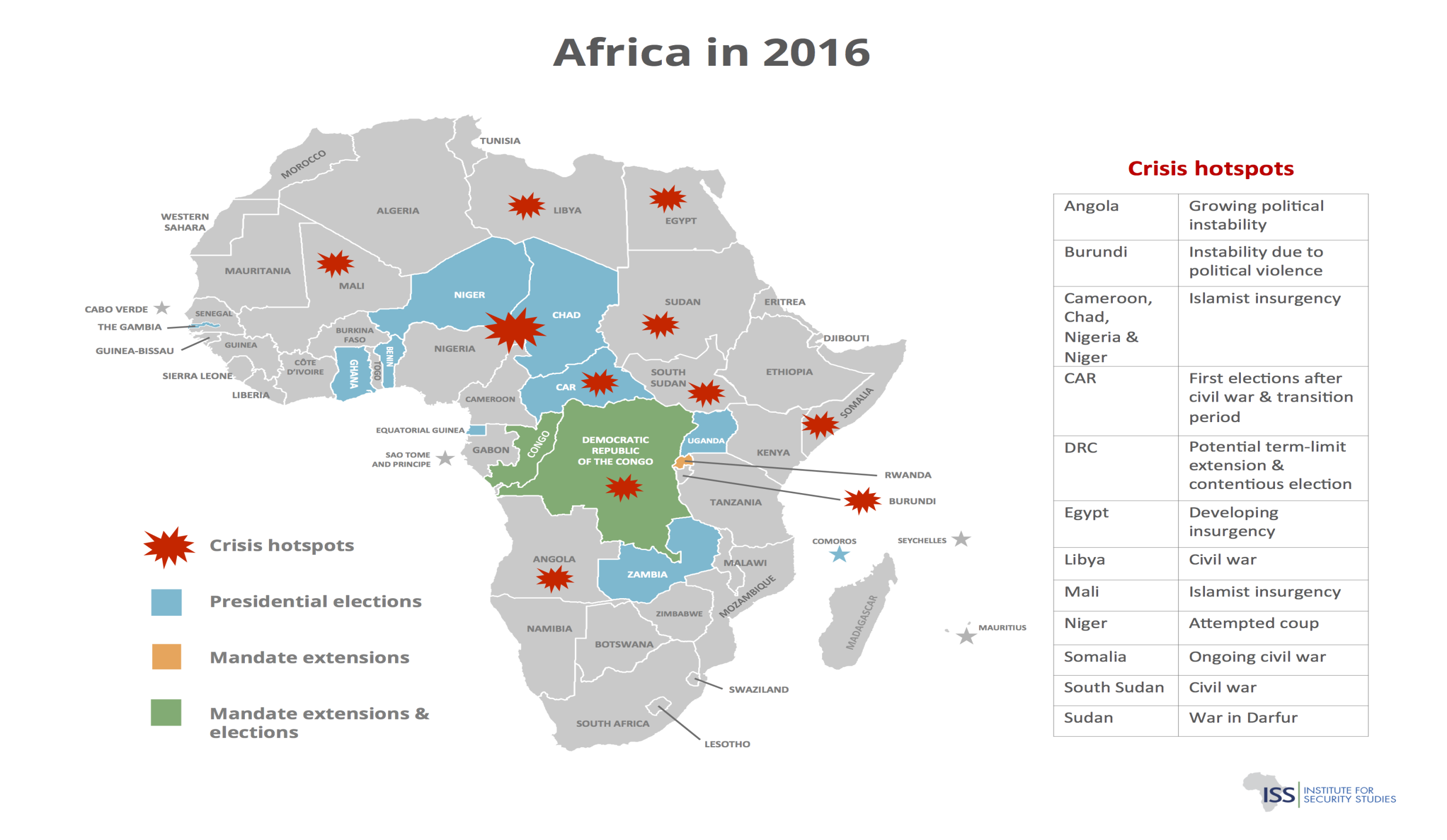 19
Institutional factors
20
Institutional factors
21
Multiple REC memberships and complexity of linkages
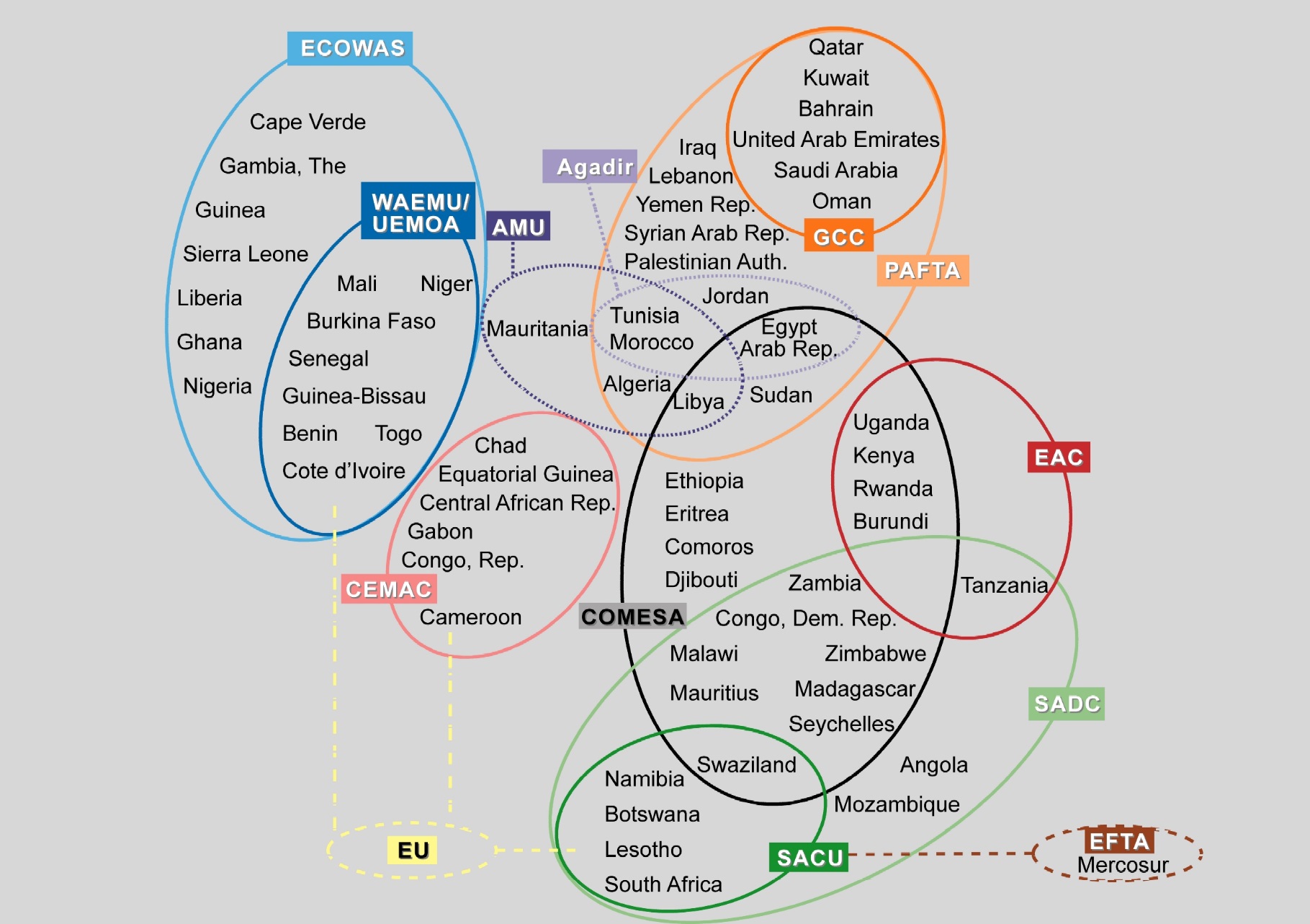 22
What should African governments do?
23
What should African government do?
Re-visit and review some of our integration aspirations wholistically, e.g. fmp within the entire integration agenda, agreed timelines unrealistic.

In the process, weigh the anticipated benefits of our integration aspirations against the realities of our continent and the costs of integration that could emerge.

Stagger implementation: Do we have to go as far as a single African passport to facilitate free movement or we can make do with visa on arrival facilities and visa waivers for countries with whom we have high levels of beneficial bilateral trade relations, for starters and see how it goes
24
What should Africa governments do?
SERIOUS HOUSE CLEANING: Should we not be addressing our current challenges simultaneously? 

i.e. our level of acceptance of foreigners and cultures from our own backyards,
 
the ability of our security agencies to effectively work together to address cross border crime,

political instability, wars and conflicts, 

poor leadership on the continent, 

poor institutional quality, 

weak implementation capacity
25
Conclusion
There are clear benefits to free movement of people on the continent, potential for inclusive growth, job creation, poverty reduction and improved standard of living.

However clear and strong challenges to integration exist; security concerns, conflicts and wars, leadership deficit, institutional quality, cross border crime, poor social cohesion and poor acceptance levels of each other, weak implementation capacity etc.

These challenges have been with us since time immemorial. Should we forge ahead in spite of our challenges?  

Other frameworks exist to address some of these challenges and have to be expedited simultaneously alongside our integration aspirations, e.g. APRM, Agenda 2063.. A peaceful and secure Africa, find solutions to long standing conflicts on the continent etc.
26
Africa clearly still has a lot of work to do. Lets discuss
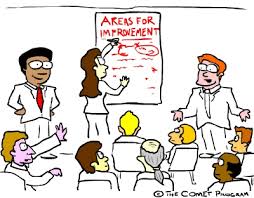 27
Thank you
Dr. Emmanuel SekyereChief Research SpecialistAfrica Institute of South AfricaHuman Sciences Research CouncilEmail: esekyere@hsrc.ac.zaURL: www.hsrc.ac.za
28
References
Adeyeye, A. (2016) Beyond the AU passport: Prospects or Africa’s integration and prosperity. Available www.howwemadeitinAfrica.com [Assessed 02 November 2017]
AfDB & AUC (2016, 2017) Africa visa Openness Report. Available www.afdb.org. [Assessed 11 November 2017].
African Union Commission (1991) Abuja Treaty.
African Union Commission (2012) Agenda 2063, the Africa we want
Brookings Institute. (2012) Accelerating Growth through improved intra-African trade. Washington D.C: Brookings Institute.
Mupotola, M. (2016) Single African passport. A turning point for an integrated and prosperous Africa. Available www.afdb.org [Assessed 02 November 2017]
29